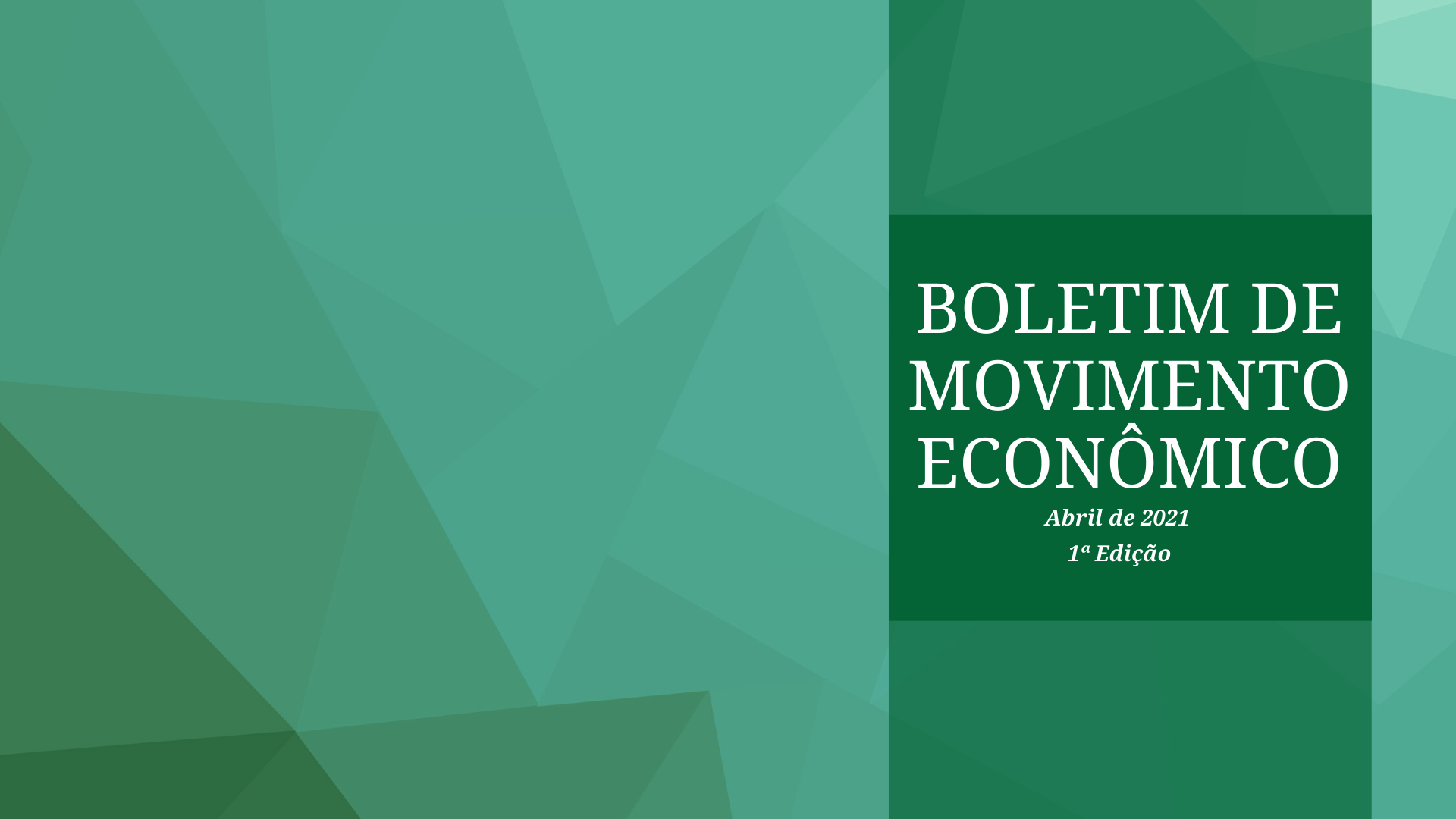 abril/2024
13ª Edição
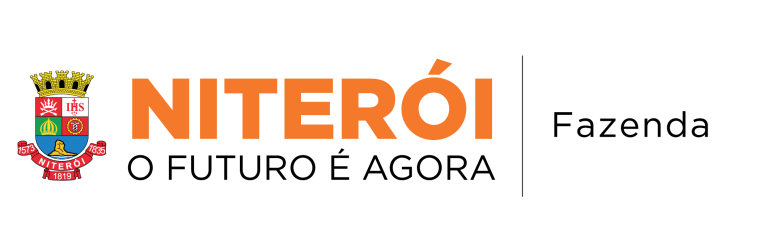 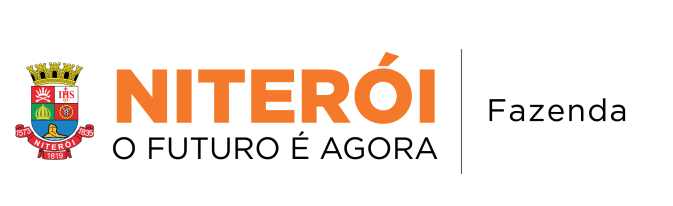 APRESENTAÇÃO
A
edição número 13 do Boletim de Movimento Econômico, elaborado pela Secretaria Municipal de Fazenda de Niterói – SMF, traz dados relativos ao 1º trimestre de 2024. O trabalho, resultante de uma pesquisa econômica interna, apresenta de forma analítica os principais indicadores relativos à arrecadação do Imposto sobre Serviços de Qualquer Natureza – ISS e à emissão de Notas Fiscais do município, nos mais variados setores. 
Sua elaboração conta com a participação de técnicos da Subsecretaria de Receita e da Subsecretaria de Finanças, órgãos da SMF responsáveis pelos dados utilizados no boletim. O documento constitui-se num importante aliado a empresários e comerciantes da cidade, com diagnóstico sobre as tendências do setor econômico local.
 O trabalho é elaborado e coordenado pelo Departamento de Estudos Fiscais – DEEF da SMF.
2
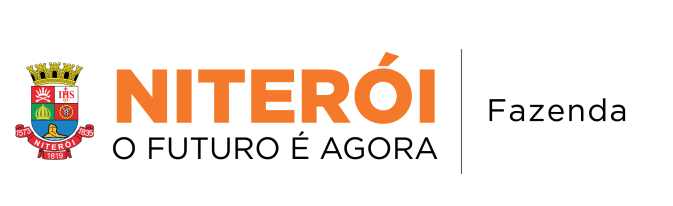 OBJETIVOS E PREMISSAS DESTE BOLETIM
1
Realizar análise trimestral da movimentação econômica e do comportamento da arrecadação do ISS no 1º trimestre de 2024, 2023 e 2022;
2
Gerar breve comparativo trimestral entre 2024, 2023 e 2022, a partir do estudo do volume de operações sujeitas ao ISS realizadas pelos contribuintes niteroienses com base nos documentos fiscais eletrônicos emitidos;
3
Apresentar retrato da cidade, por bairro, no que diz respeito ao ISS pago pelos contribuintes e à quantidade de notas fiscais emitidas;
4
Comparar a arrecadação acumulada de ISS por doze meses no município de Niterói e em outros municípios brasileiros de perfil semelhante para o item ISS.
3
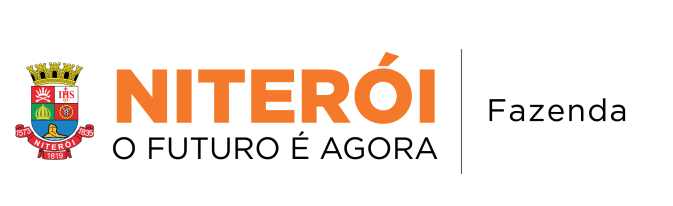 NOTA TÉCNICA
N
Logo, quando se fala em emissão de notas fiscais, o melhor regime para verificar a movimentação econômica é o de competência, o que motiva a revisão do critério para os meses subsequentes. 
No entanto, os dados de arrecadação de ISS devem manter a relação com o regime de caixa, porque evidenciam a capacidade de pagamento do ISS pelas empresas nos meses analisados. A comparação entre os números pode, inclusive, indicar que determinado setor tem um número alto de notas fiscais emitidas, mas com um retorno baixo em pagamento de ISS, talvez por um problema de liquidez das empresas integrantes. Por estes motivos, optamos por evidenciar as emissões de notas fiscais por regime de competência (referentes a serviços prestados no mês/trimestre analisado) e os pagamentos de ISS por regime de caixa (considerando o efetivo ingresso de receitas de ISS no mês analisado).
o boletim divulgado para o primeiro trimestre de 2021, a Secretaria Municipal de Fazenda - SMF utilizou dados de emissão de notas fiscais eletrônicas e de arrecadação de ISS tendo por base o regime de caixa. Isto quer dizer que foram disponibilizados os dados de notas fiscais efetivamente pagas nos meses de janeiro a março de 2021, que refletiram na arrecadação de ISS pago naquele trimestre. Ocorre que, em revisão dos critérios, percebemos que o regime de caixa não é o mais adequado para aferir o número de notas fiscais emitidas a cada trimestre. 
O regime de competência, a nosso ver, possui maior correspondência com a movimentação econômica, já que notas fiscais quantificadas são referentes ao mês da prestação efetiva dos serviços.
4
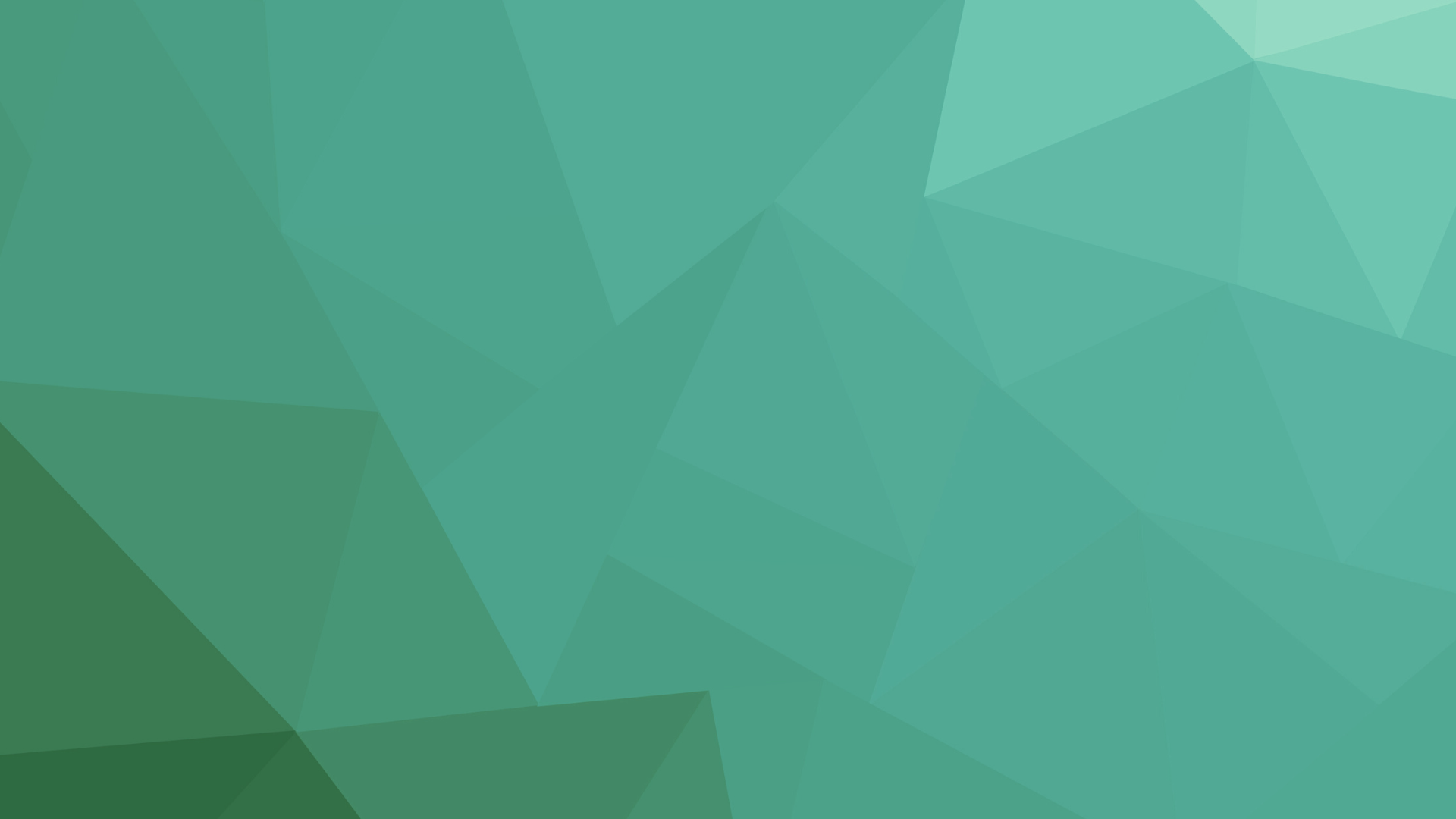 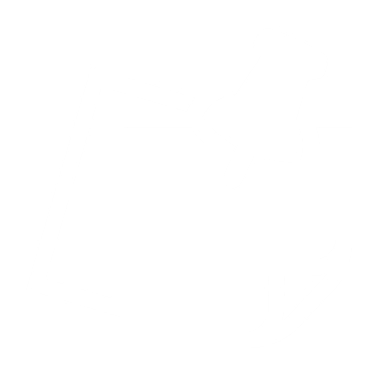 VOLUME DE NFS-E EMITIDAS
NO 1º TRIMESTRE DE 2024
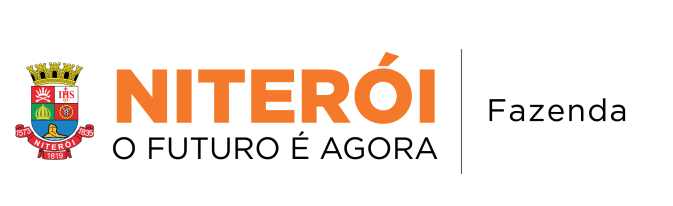 EMISSÕES DE NOTAS FISCAIS
A
análise dos gráficos mostra a evolução do movimento econômico do Município de Niterói ao longo do primeiro trimestre de 2024, baseada no volume de Notas Fiscais Eletrônicas (NFS-e) emitidas. 
A opção em demonstrar o 1º trimestre de 2024, comparando-o com os mesmos períodos dos anos de 2023 e 2022, justifica-se pela possibilidade de analisar mais a fundo a movimentação da economia da localidade nesses períodos, bem como o comportamento econômico do município, considerando o período da pós-pandemia COVID-19, cujo fim foi decretado pela Organização Mundial de Saúde (OMS) em maio de 2023.
6
Inicialmente, cumpre observar que as edições anteriores desse Boletim apresentaram como viés os efeitos da pandemia da COVID-19 sobre a economia local, bem como a posterior recuperação econômica do município.
No entanto, é possível dizer que esse fato já não mais influencia, aparentemente, nos resultados obtidos pela Secretaria Municipal de Fazenda de Niterói – SMF na arrecadação mensal do Imposto Sobre Serviços – ISS. Os números positivos do setor obtidos de forma consolidada, demonstram uma retomada importante para a saúde dos negócios da cidade. Além disso, medidas implementadas pelo município, como a simplificação da abertura de empresas e a boa gestão fiscal do município também contribuem para um constante crescimento econômico. 
No Gráfico 1, nota-se que o volume de transações do setor de serviços cresceu +22%, ao comparar o 1º trimestre/2024 com o mesmo período de 2022.
Vale enfatizar que o Setor de Serviços representa a maior participação no PIB (Produto Interno Bruto) e em emprego no Brasil – cenário que se repete no município de Niterói.
GRÁFICO 1Quantidade Trimestral de Notas Fiscais Eletrônicas emitidas em Niterói
Consolidado 1º Trimestre de 2022– 2023 – 2024 | Todos os Segmentos Econômicos
+7,1%
VARIAÇÃO
Regime de Competência*
7
GRÁFICO 2 Quantidade Mensal de Notas Fiscais Eletrônicas emitidas em Niterói
Consolidado Mensal 1º Trimestre de 2024 | Todos os Segmentos Econômicos
O Gráfico 2 mostra a quantidade mensal de Notas Fiscais emitidas no 1º trimestre/2024.
É possível observar uma queda de janeiro para fevereiro de 2024 de –5,05% e, de fevereiro para março de 2024, um incremento de +8,20%.   
Entretanto, conforme página 14 deste Boletim, nota-se que no mês de fevereiro de 2024 a arrecadação do ISS ficou acima de R$ 30 milhões, representando um dos melhores resultados nos últimos doze meses.
+8,20%
-5,05%
Regime de Competência*
8
GRÁFICO 3
Quantidade Mensal de Notas Fiscais EmitidasConsolidado mensal de abril/2022 a março/2024 (24 meses) | Todos os Segmentos Econômicos
A análise do Gráfico 3 mostra a evolução mensal do movimento econômico de Niterói ao longo dos últimos 24 meses, baseado no montante de transações realizadas com Notas Fiscais Eletrônicas. 
Conforme se verifica, o setor de serviços apresentou resultados superiores a 700 mil emissões mensais de Notas Fiscais em praticamente todo o 2º semestre/2022. Em 2023, verificou-se emissão abaixo de 700 mil nos dois primeiros meses do ano. Já em junho/2023, o setor ostentou o melhor resultado da série, seguido dos meses de maio/2023 e dezembro/2023, períodos em que foi verificada a emissão superior a 800 mil Notas Fiscais Eletrônicas mensais.
9
Regime de Competência*
GRÁFICO 4
Quantidade Trimestral de Notas Fiscais EmitidasConsolidado Trimestral do 2º Trimestre de 2022 ao 1º Trimestre de 2024 (8 Trimestres) | Todos os Segmentos Econômicos
A análise do Gráfico 4 mostra a evolução trimestral do movimento econômico de Niterói ao longo dos últimos 8 trimestres, baseada no montante de transações realizadas com Notas Fiscais Eletrônicas. Na série, o trimestre com maior volume de Notas Fiscais emitidas foi o 4º trimestre/2023, seguido do 2º trimestre/2023.
De janeiro a março de 2024 foram emitidos diariamente, em média, 25,6 mil documentos fiscais em Niterói. No mesmo período do ano passado, a média diária era de 23,9 mil Notas Fiscais emitidas, o que representa uma melhora na performance de +7,10%.
10
Regime de Competência*
Variação 2024-2023
-8,47%
+36,38%
TABELA 1
TOP 15 Setores - Quantidade Notas Fiscais Eletrônicas Emitidas em Niterói 
Variação Percentual 1º trimestre 2024 / 2023 | Setores que mais emitem NFs
Seguros, resseguros, previdência complementar e planos de saúde
+89%
Outras atividades profissionais, científicas e técnicas
De acordo com o Tabela 1 dos 15 setores que mais emitiram Notas Fiscais Eletrônicas no 1º trimestre/2024, onze geraram mais documentos fiscais ao compararmos com o mesmo período de 2023, com destaque para o desempenho das ‘Outras atividades profissionais, científicas e técnicas’.  
Na sequência, observa-se o grupo "Atividades esportivas e de recreação e lazer”, o qual obteve variação positiva de +24,40%. Nas últimas edições desse boletim, o referido setor tem figurado nas primeiras colocações entre os setores que mais emitem Notas Fiscais eletrônicas em Niterói. 
Vale registrar que o setor "Seguros, resseguros, previdência complementar e planos de saúde", que apresentou uma variação negativa de –8,47%, é composto tanto por sociedades e operadoras como por agentes autônomos de seguros e planos de saúde. No entanto, de acordo com os dados coletados pela SMF, não é possível assegurar o motivo para essa queda, uma vez que esse setor é bem concentrado, com número reduzido de contribuintes, que por sua vez emitem um número significativo de notas fiscais eletrônicas. Referida queda pode estar relacionada ao enfraquecimento desse  setor, como por exemplo, migração de contribuintes para planos de saúde de outros municípios  
Percebe-se que o setor de serviços segue comportamento heterogêneo, uma vez que sua dinâmica e suas mudanças são impelidas pelas constantes  transformações  nos hábitos de consumo.
Regime de Competência*
11
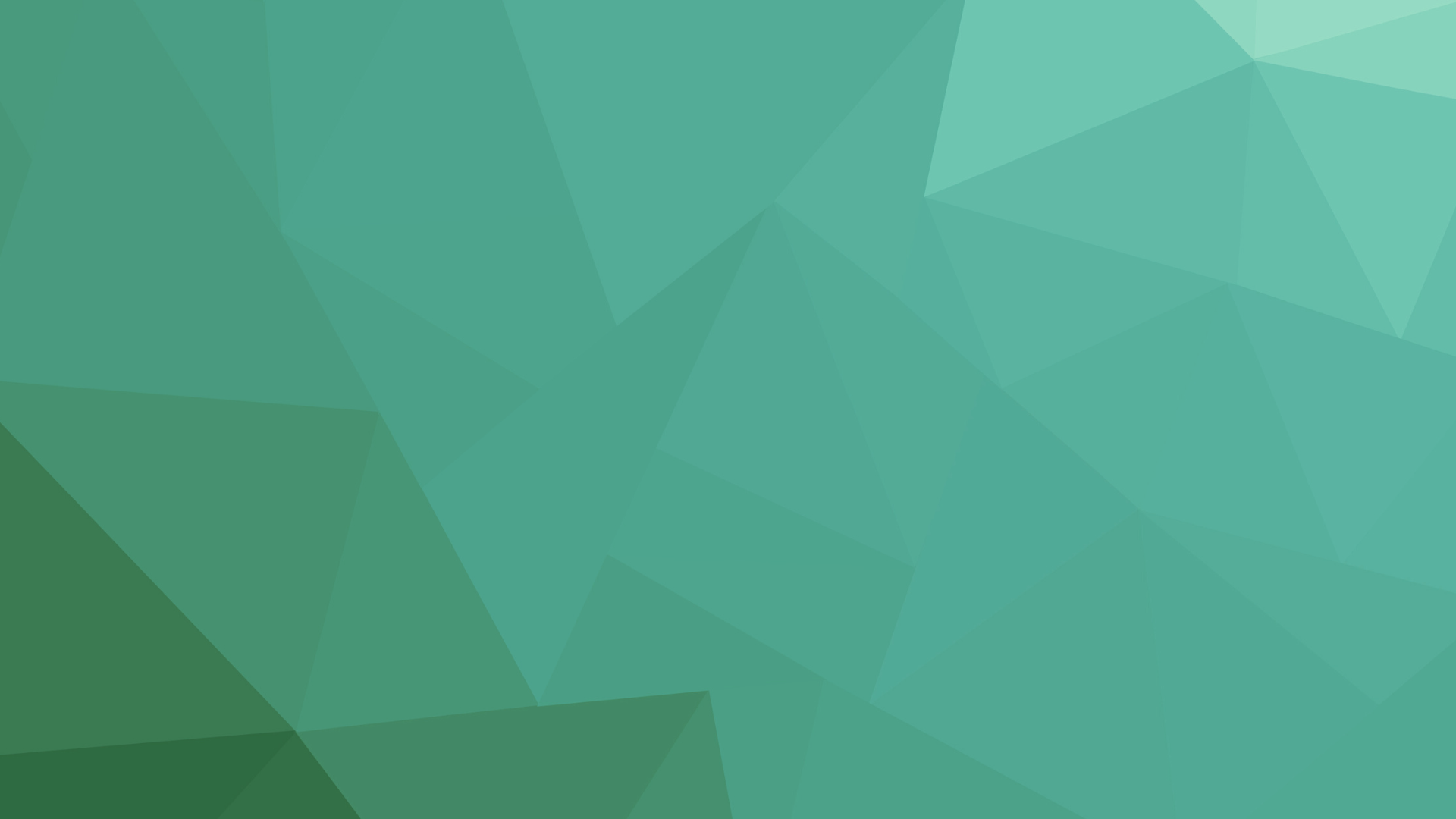 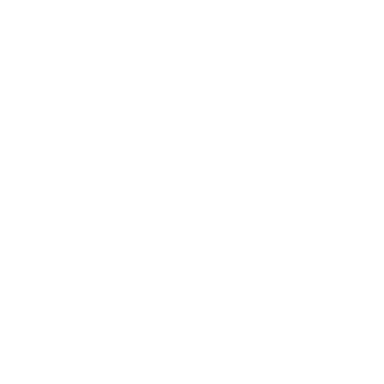 COMPORTAMENTO ARRECADAÇÃO DE ISS NO 1º TRIMESTRE DE 2024
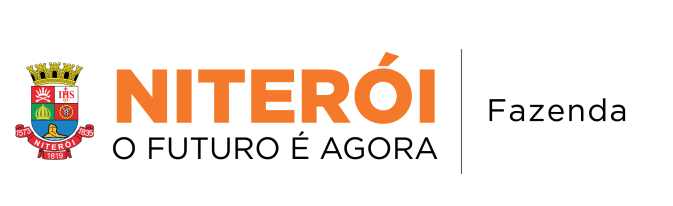 ARRECAÇÃO DE ISS
N
esta seção é analisada a arrecadação de ISS no 1º trimestre de 2024, considerando os setores a que as empresas contribuintes pertencem. Para fins comparativos, são utilizados os anos de 2023 e 2022.
A opção em demonstrar o 1º trimestre de 2024, comparando-o com os mesmos períodos dos anos de 2023 e 2022, justifica-se pela movimentação da economia local, bem como pelo desempenho arrecadatório ao longo desse período.
13
GRÁFICO 5 
Arrecadação de ISS em Niterói 
Consolidado Mensal 12 meses| Todos os Segmentos Econômicos
O Gráfico 5 apresenta o consolidado mensal dos valores arrecadados pelo Tesouro Municipal de abril de 2023 a março de 2024 (12 meses). Verificou-se, em janeiro/2024, arrecadação do ISS em patamar significativamente superior ao atingido pelos demais meses, acima de R$ 40 milhões. Registra-se que a alta arrecadação nesse mês reflete o bom desempenho do mês anterior, dezembro/2023, uma vez que a data de vencimento do ISS ocorre no mês seguinte ao mês de competência. Ademais, essa alta verificada em janeiro/2024 deve-se a entrega de serviços de alto valor agregado pelo setor naval. Os meses fevereiro e março de 2024 também apresentaram arrecadação expressiva, acima de R$ 30 milhões mensais. 
Ademais, os valores aqui mencionados para arrecadação de ISS referem-se ao arrecadado por Nota Fiscal Eletrônica de Serviços (NFS-e), não contemplando, portanto, valores recolhidos mediante Declaração de Serviços Recebidos (DSR), Notas Fiscais de Serviços Avulsas (NFSA-e) e os valores recolhidos por meio do sistema tributário. Vale enfatizar, por fim, que a arrecadação apresentada em cada mês, geralmente, está associada com as notas fiscais emitidas no mês anterior em razão da data do vencimento do ISS.
14
Regime de Caixa*
Valores nominais**
GRÁFICO 6 
Arrecadação de ISS em Niterói 
Consolidado Trimestral 2022 – 2023 – 2024 | Todos os Segmentos Econômicos
O Gráfico 6 apresenta o consolidado trimestral dos valores arrecadados pelo Tesouro Municipal de janeiro/2022 a março/2024 (9 trimestres). 
Nota-se uma manutenção da arrecadação em níveis consideráveis nos trimestres de 2022 e 2023, mesmo após o fim dos efeitos das medidas governamentais para o socorro das empresas. Em 2023, destaca-se o 3º trimestre, com valores arrecadados na casa dos R$ 87 milhões. 
Na sequência, observa-se um aumento expressivo de arrecadação no 1º trimestre de 2024, cerca de R$ 101 milhões arrecadados, a maior marca da série. Essa relevante arrecadação justifica-se por uma entrega de serviços de alto valor agregado por empresas do setor naval. Verificou-se uma arrecadação extraordinária no mês de janeiro/2024 decorrente de grandes contribuintes do setor naval, que recolheram valores expressivos nesse período. Ademais, o intenso movimento de festas de fim de ano e recebimento de 13º salário ocorridos em dezembro/2023 podem também ter contribuído para esses resultados obtidos.
15
Regime de Caixa*
Valores nominais**
No Gráfico 7, a análise se atém aos oito setores que mais contribuíram para a arrecadação de ISS no 1º trimestre/2024.
O grupo “Naval/Óleo & Gás“ é o que mais recolheu ISS para os cofres municipais no período, com aproximadamente R$ 20 milhões. Vale registrar que esse setor ocupou a segunda colocação nas últimas edições, e nessa edição apresentou uma arrecadação significativa, passando a figurar em primeiro lugar. Essa boa performance pode ser justificada por investimentos na indústria naval que o município de Niterói vem promovendo, como a dragagem do Canal de São Lourenço. 
O setor ‘Atividades de atenção à saúde humana’ aparece em seguida, ocupando a segunda posição.
Merece destaque o setor de “Serviços de Arquitetura e engenharia, testes e análises técnicas”, grupo que ocupa a terceira colocação, ultrapassando o setor de “Atividades dos serviços de tecnologia da Informação”.
GRÁFICO 7 
TOP 8 Setores de Maior Arrecadação de ISS em Niterói 
Consolidado do 1º Trimestre de 2024 | Setores com  maior arrecadação
* Naval / Óleo & Gás corresponde à combinação de "Atividades de apoio à extração de minerais" com "Fabricação de produtos de borracha e de material plástico”;
** Regime de Caixa;
*** Valores nominais.
16
TABELA 2
Top 15 - Arrecadação ISS em Niterói por Setor 
Consolidado 4º Trimestre 2022– 2023 - 2024 | Setores com  maior arrecadação
*Naval / Óleo & Gás corresponde à combinação de "Atividades de apoio à extração de minerais" com "Fabricação de produtos de borracha e de material plástico". **Regime de Caixa
***Valores nominais
17
Nessa mesma linha, ao cotejar 2022 e 2024, verifica-se que cinco grupos tiveram variação negativa: ‘Atividades de Atenção à saúde humana’ (-6,90%), ‘Armazenamento e atividades auxiliares dos transportes’ (-15,94%), ‘Outras atividades profissionais, científicas e técnicas’ (-34,66%), ‘Seguros, resseguros, previdência complementar e planos de saúde” (-30,03%) e ‘Transporte terrestre’ (-15,49%). 
Os outros dez grupos apresentaram oscilação positiva no período, com destaque para grupo ‘Naval/Óleo & Gás’, que ostentou um incremento nos recolhimentos obtidos pelo Município de +135,1%.
A Tabela 2 apresenta os quinze setores que mais contribuíram para arrecadação de ISS em Niterói no 1º trimestre/2024. Para fins de análise, cotejamos com os valores recolhidos no mesmo período de 2022 e 2023.
Ao confrontar 2023 e 2024, constata-se que apenas dois dos quinze grupos tiveram variação negativa. O setor ‘Obras de infraestrutura’ foi o que apresentou a maior queda (-45,8%) do período. 
‘Naval/Óleo & Gás’ foi o setor com maior participação no caixa do Tesouro Municipal, obtendo a a maior variação positiva (+115,8%). De acordo com o CNAE-IBGE 2.0, esse setor compreende as atividades de apoio à exploração de petróleo e gás natural, bem como indústria naval, com fabricação de material plástico e borracha. 
Esse grupo apresentou volume médio diário de arrecadação de R$227,8 mil reais no 1º trimestre/2024; enquanto que, no mesmo período de 2023, foi de R$105,6 mil reais; e de 2022,  de R$ 96,9  mil reais.​
O grupo ‘Atividades de atenção à saúde humana’, que ocupa a segunda colocação do ranking, apresentou volume médio diário de arrecadação de R$216,1 mil reais no 1º trimestre/2024; enquanto que no mesmo período de 2023 foi de R$196 mil reais; e em 2022, de R$ 232,1 mil reais.
NOTAS EXPLICATIVAS:
Outras atividades profissionais, científicas e técnicas: design, tradução, decoração de interiores, intermediação de serviços (com destaque agenciamento de embarcações) e corretagem.
Atividades de prestação de serviços de informação: serviços TI, informática, internet e provedores. 
Atividades de atenção à saúde humana: Serviços móveis de atendimento a urgências e de remoção de pacientes, atendimento hospitalar, atividades de atenção ambulatorial executadas por médicos e odontólogos, atividades de serviços de complementação diagnóstica e terapêutica, gestão à saúde. 
Naval/Oléo e Gás: contemplam neste grupo as atividade de “Fabricação de produtos de borracha e de material plástico” e “Atividades de apoio à extração de minerais”,  
CNAE/IBGE referente a “Naval / Óleo e Gás", vide: https://cnae.ibge.gov.br/?view=subclasse&tipo=cnae&versao=7&subclasse=0910600&chave=g%C3%A1s .
18
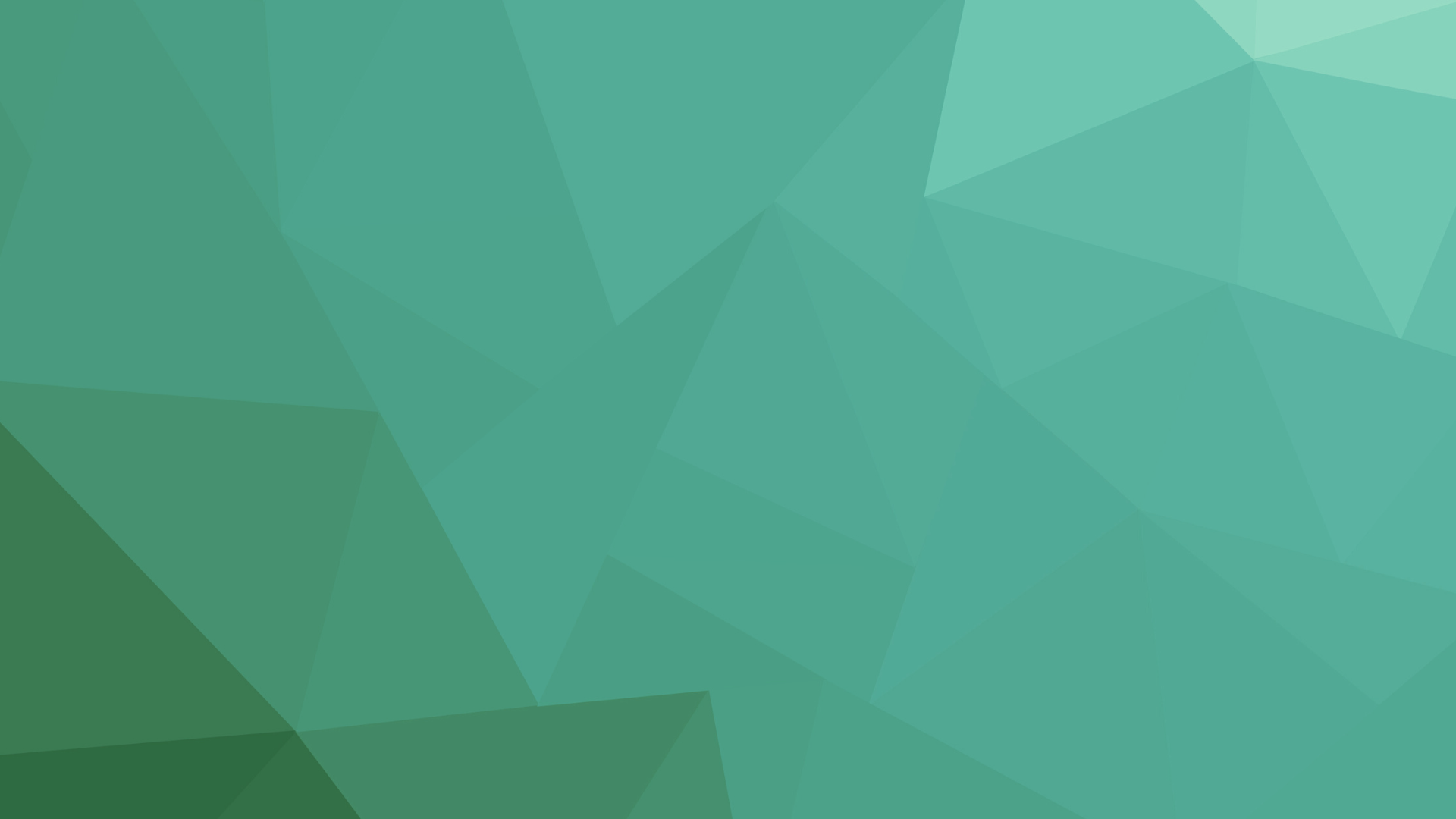 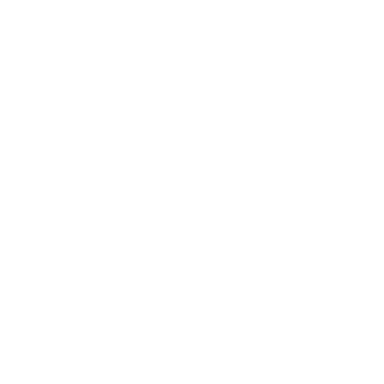 COMPORTAMENTO 
DO MOVIMENTO ECONÔMICO  POR BAIRRO
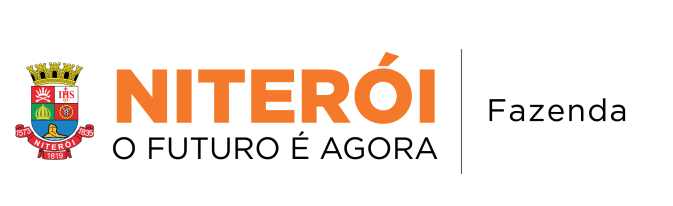 MOVIMENTO ECONÔMICO DOS BAIRROS
N
esta seção é analisada a arrecadação e o volume de Notas Fiscais Eletrônicas (NFS-e) emitidas do Imposto Sobre Serviços (ISS) no 1º trimestre de 2024, considerando os bairros e os setores a que as empresas contribuintes pertencem.
20
GRÁFICO 8
TOP 7 Bairros - Quantidade Notas Fiscais Eletrônicas Emitidas por Bairro 
Consolidado do 1º Trimestre de 2024 | Bairros que mais emitem NFs
O Gráfico 8 apresenta os sete bairros de Niterói que mais emitiram Notas Fiscais na cidade durante o 1º Trimestre/2024. 
A seguir, nos Gráficos 9 e 10, apresentamos os setores mais significativos na composição dos montantes absolutos de notas fiscais emitidas nos bairros do Centro e de Icaraí.
Desde a criação deste Boletim, em janeiro/2021, os bairros do Centro e de Icaraí têm sempre ocupado a primeira e a segunda colocação, respectivamente, no que tange à quantidade de notas fiscais eletrônicas emitidas por bairro na cidade.
o
*Regime de Competência
21
GRÁFICOS 9 e 10
TOP 1 e 2 - Quantidade Notas Fiscais Eletrônicas Emitidas por Bairro Segregado por Atividade 
Consolidado 1º Trimestre de 2024| Bairros que mais emitem NFE-s
Os gráficos abaixo apresentam os setores mais significativos na composição dos montantes absolutos de notas fiscais emitidas nos bairros Centro e Icaraí.
Centro
Icaraí
22
*Ambos os gráficos utilizaram o Regime de Competência. ** 'Outras atividades' representam as demais atividades indicadas nas NFS-e, conforme divisões do CNAE-IBGE, além das 6 (seis) maiores acima listadas.
O Gráfico 11 apresenta os sete bairros que mais contribuíram para o recolhimento de ISS na cidade no período apurado (1º Trimestre/2024).
A seguir, nos Gráficos 12 e 13, apresentamos os principais responsáveis pela composição dos números ao lado, ou seja, as atividades econômicas do Centro e da Ilha da Conceição que mais contribuíram com o Tesouro Municipal no tocante ao ISS. 
Desde a criação deste Boletim, em janeiro/2021, os bairros do Centro e da Ilha da Conceição têm sempre ocupado a primeira e a segunda colocação, respectivamente, no que tange à arrecadação de ISS por bairro em Niterói. Contudo, nesta edição é possível perceber uma inversão entre as colocações, onde a Ilha da Conceição passou a ocupar o primeiro lugar e o Centro a segunda posição. 
Vale registrar que a Ilha da Conceição, muito embora não esteja listada no Gráfico 8 (Bairros que mais emitem NFS-e), possui contribuintes que prestam serviços de alto valor agregado, principalmente relacionados ao setor naval e de óleo e gás, o que justifica o primeiro lugar em arrecadação de ISS em Niterói nesse período.
GRÁFICO 11
TOP 7 Bairros - Arrecadação de ISS em Niterói
Consolidado do 1º Trimestre de 2024| Bairros que mais recolhem  ISS
o
Regime de Caixa*
Valores nominais**
23
GRÁFICOS 12 e 13
TOP 1  e 2 - Bairros de Niterói em Recolhimento de ISS Segregado por Atividade 
Consolidado do 1º Trimestre de 2024 | Bairros que mais recolhem ISS
Os gráficos abaixo apresentam as atividades econômicas do Centro e da Ilha da Conceição que mais contribuíram com o Tesouro Municipal no tocante ao recolhimento de  ISS.
Ilha da Conceição
Centro
o
24
Ambos os gráficos utilizaram o Regime de Caixa*** 'Outras atividades' representam as demais atividades indicadas nas NFS-e, conforme divisões do CNAE-IBGE, além das 6 (seis) maiores acima listadas.
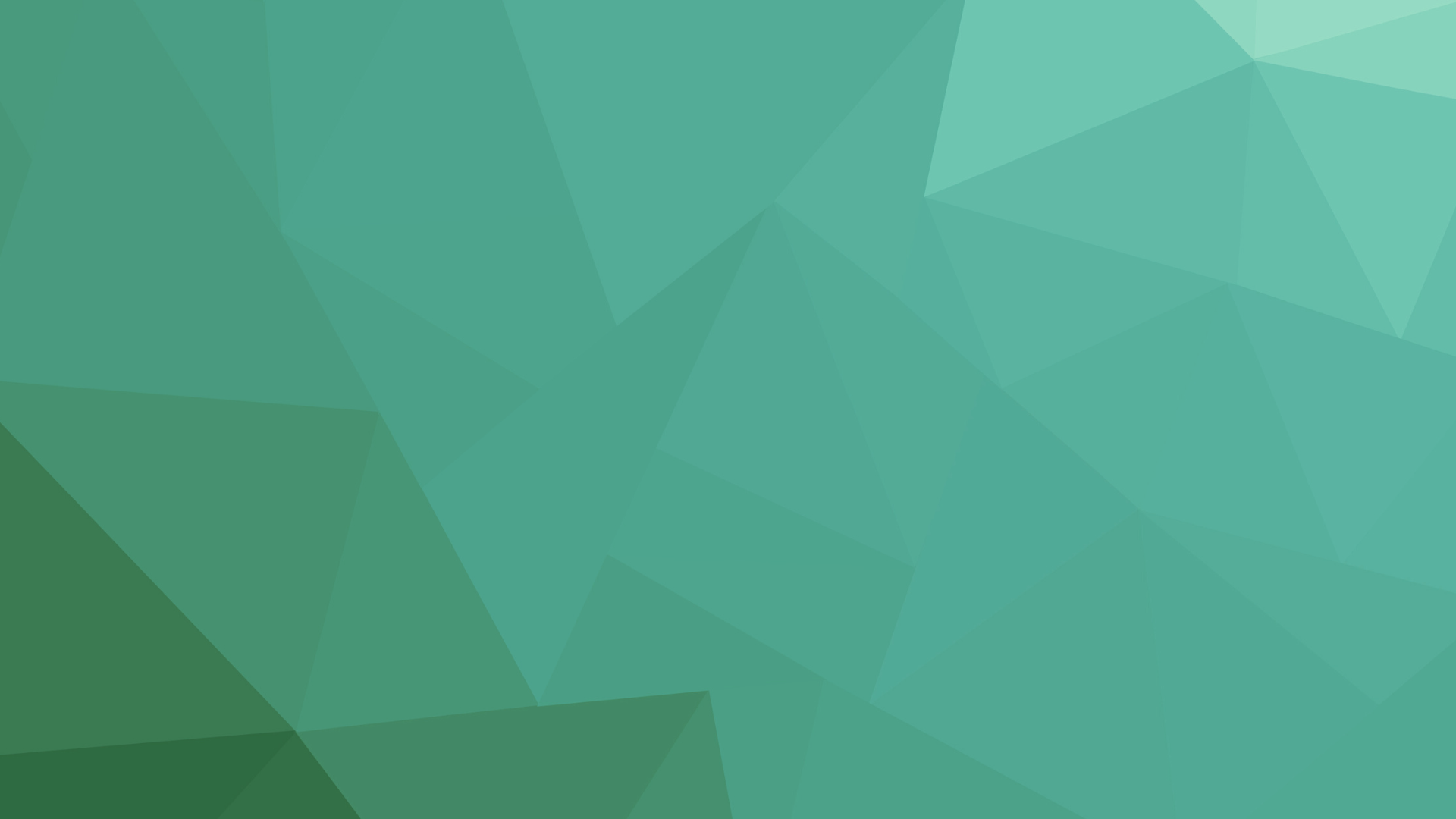 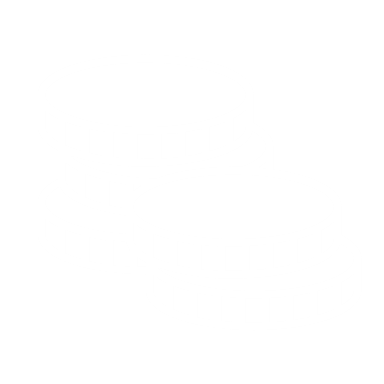 ARRECADAÇĀO DE ISS ENTRE MUNICÍPIOS COM PERFIL SEMELHANTE
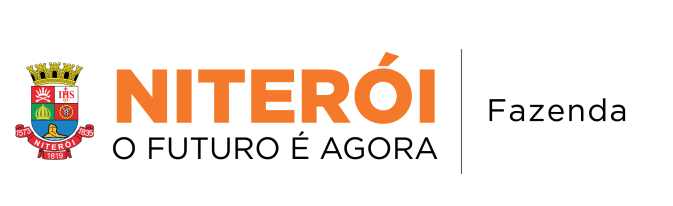 ISS MUNICÍPIOS
C
omparar a arrecadação acumulada de ISS por doze meses no município de Niterói com outros municípios brasileiros de perfil semelhante para o item ISS.
26
GRÁFICOS 14 e 15
Comparativo do ISS: Niterói x Municípios do Brasil
Consolidado de 12 meses  (março/2023 a fevereiro/2024)
ARRECADAÇÃO ACUMULADA ISS EM 12 MESES
GRÁFICO 14
ISS PER CAPITA*
GRÁFICO 15
NITERÓI  (RJ)
NITERÓI (RJ)
NITERÓI  (RJ)
MÉDIA R$ 1,15 BILHÃO
MÉDIA R$ 1.258,92 REAIS
Fonte: Tesouro Nacional, Relatório Resumido da Execução Orçamentária do 1º Bimestre de 2024. 
(Siconfi - https://siconfi.tesouro.gov.br/siconfi/ - Consultas > Consultar Finbra > RREO - Anexo 03 - Demonstrativo da Receita Corrente Líquida) 
*O parâmetro populacional utilizado para fins de aferição da renda per capita teve como base o Censo 2023 (ano-base 2022), divulgado pelo IBGE.
27
No Gráfico 14 é possível comparar a arrecadação acumulada de ISS por doze meses (março/2023 a fevereiro/2024) no município de Niterói e em doze outros municípios brasileiros de perfil semelhante para o item ISS. Os municípios são comparáveis em razão, sobretudo, dos componentes: economia consolidada e baseada fortemente no setor de serviços, arrecadação do imposto sobre serviços e porte da cidade. As cidades foram selecionadas com base nas análises dos técnicos da Subsecretaria da Receita de Niterói e do comparador disponível no portal meumunicipio.org.br. 
Já o Gráfico 15 analisa o ISS per capita naqueles onze municípios com o intuito de obter melhor avaliação do desempenho da arrecadação, considerando a diversidade populacional. O seu crescimento indica a elevação da arrecadação média. A observação também contemplou o Índice Firjan de Gestão Fiscal (IFGF) 2021, Tabela 3, ferramenta de accountability desenvolvida pelo Sistema Firjan com o objetivo de estimular a cultura da responsabilidade administrativa.
Nota-se que os quatro municípios mais bem colocados no ranking “ISS per capita” são: (1) Santos, município localizado na região litorânea do estado de São Paulo, que abriga o maior porto da América Latina. Suas principais atividades econômicas são: turismo, pesca e comércio; (2) Vitória, capital do Espírito Santo, fortemente marcada pela exploração das atividades de importação, exportação, portuária e indústria da celulose;  (3) São Caetano do Sul, pequeno município pertencente à região do ABC Paulista, com pouco mais de 160 mil habitantes e fortemente marcado pelo desenvolvimento industrial e automobilístico e (4) Rio de Janeiro, capital fluminense, cuja economia está alicerçada na produção de petróleo, no turismo e setor de serviços.
O resultado alcançado por Niterói fica abaixo da média alcançada pelo grupo no Gráfico 14, que analisa o montante acumulado de ISS em doze meses. No Gráfico 15, que demonstra a performance da arrecadação per capita, o município de Niterói apresentou resultado levemente inferior à média obtida. 
Apesar disso, tais resultados não demonstram correspondência com o IFGF 2023, ano base 2022, em que Niterói lidera no recorte de cidades ora analisado, deixando para trás municípios com arrecadação de ISS bem mais expressivas, vide Tabela 3. Além da variável receita tributária, o IFGF contempla em seu cálculo fatores como: outros tipos de receitas, autonomia, investimentos, despesa líquida com pessoal, inscrição de restos a pagar etc.
28
Fonte: https://www.firjan.com.br/ifgf/consulta-ao-indice/
Com base na análise anual comparativa estabelecida na Tabela 4, realizada conforme os 24 meses analisados (março/2022 a fevereiro/2024), o montante arrecadado pelo Tesouro Municipal de Niterói no segundo período aumentou em +25% em relação ao acumulado no primeiro (março/2022 a fevereiro/2023)
A cidade de Florianópolis/SC obteve a maior variação entre as selecionadas, apresentando um incremento de +26%.
Consoante o registrado nesta e em edições anteriores deste Boletim, o ano de 2022 foi impactado pelas alterações de vencimento para pagamento do ISS pelos contribuintes de Niterói. Todavia, aparentemente, esse fato já não mais influencia nos resultados obtidos em 2023 e 2024.
Além disso, de acordo com os dados comparativos, Niterói, ao ocupar a 2ª posição, demonstra uma performance econômica positiva no período, indicando a consolidação de uma gestão fiscal eficiente, além de ser bom ambiente para  abertura de novos negócios e geração de empregos.
TABELA 4
Comparativo do ISS: Niterói x Municípios do Brasil
Variação anual - Consolidado de 24 meses
Fonte: Tesouro Nacional < Relatório Resumido da Execução Orçamentária do 1º Bimestre de 2024 versus mesmo período de 2023.
(Siconfi - https://siconfi.tesouro.gov.br/siconfi/ - Consultas > Consultar Finbra > RREO - Anexo 03 - Demonstrativo da Receita Corrente Liíquida)
29
Fonte: Tesouro Nacional 
(Siconfi - https://siconfi.tesouro.gov.br/siconfi/ - Consultas > Consultar Finbra > RREO - Anexo 03 - Demonstrativo da Receita Corrente Líquida)
GRÁFICOS 16 e 17
Comparativo do ISS: Niterói x Municípios Região Metropolitana do RJ
Consolidado de 12 meses  (janeiro/2023 a dezembro/2023)
ISS PER CAPITA*
GRÁFICO 17
ARRECADAÇÃO ACUMULADA ISS EM 12 MESES
GRÁFICO 16
MÉDIA R$ 506 MILHÕES
MÉDIA R$ 386,06 REAIS
Fonte: Tesouro Nacional, Relatório Resumido da Execução Orçamentária do 6º Bimestre de 2023.
(Siconfi - https://siconfi.tesouro.gov.br/siconfi/ - Consultas > Consultar Finbra > RREO - Anexo 03 - Demonstrativo da Receita Corrente Líquida). 
* O parâmetro populacional utilizado para fins de aferição da renda per capita teve como base o Censo 2023 (ano base 2022), divulgado pelo IBGE.
30
No Gráfico 16 é possível comparar a arrecadação acumulada de ISS por doze meses (janeiro/2023 a dezembro/2023) no município de Niterói e em dezenove outros municípios brasileiros que compõem a Região Metropolitana do Estado do Rio (RMER). Vale ressaltar que as cidades foram selecionadas por integrarem a RMERJ, hoje composta por 22 cidades (LC 184/2018) polarizados pelo núcleo metropolitano. 
A RMERJ corresponde à segunda maior área metropolitana do Brasil, terceira maior da América do Sul e 16ª maior do mundo. Ainda, constitui o segundo maior polo de riqueza nacional, concentra 70% da força econômica e cerca de 75% da população do estado.
Cumpre destacar que nesta edição do Boletim não foram incluídos no rol de análise os municípios de Itaguaí e Rio Bonito, em razão de seus dados não estarem disponíveis no portal siconfi.tesouro.gov.br quando da elaboração deste Boletim.
A partir da análise do Gráfico 16, nota-se que a média obtida é significativamente influenciada pelo resultado da capital do Estado do RJ, podendo causar uma distorção no cálculo obtido. Apesar disso, Niterói posiciona-se acima da média, com arrecadação acumulada de ISS de R$ 547 milhões no período apurado. 
A análise do Gráfico 17 demonstra o desempenho per capita do ISS, a partir da razão entre a receita tributária do imposto sobre serviços pelo número de habitantes. Este indicador expressa, por exemplo, que quanto maior o valor resultante, maior o dinamismo local. Além disso, em função de o setor terciário estar ganhando cada vez mais espaço, a medida possui importante papel na geração de empregos e receitas para as cidades.  Cabe observar que foi utilizado como parâmetro populacional o Censo 2023 (ano base 2022), para fins de aferição da renda per capita. Vide: https://censo2022.ibge.gov.br/panorama/.
Nessa análise, Niterói apresenta performance significativamente superior à média, ficando atrás apenas do município do Rio de Janeiro, capital do Estado.
No mais, a Tabela 5 evidencia disparidade entre o ranking do ISS per capita com o IFGF, com destaque para: Rio de Janeiro (1º em média de ISS per capita e 12º no ranking estadual do IFGF); e Niterói (2º em média de ISS per capita e 1º no ranking estadual do IFGF), a única cidade da amostra com gestão de excelência pela Firjan. Nessa análise, os dados do município de Mesquita - RJ não estavam disponíveis para consulta no site: https://www.firjan.com.br/ifgf/.
31
Fonte: https://www.firjan.com.br/ifgf/consulta-ao-indice/
A partir da análise anual comparativa estabelecida na Tabela 6, depreende-se que nos vinte e quatro meses analisados (janeiro/2022 a dezembro/2023) a cidade de Niterói ocupou a 9ª posição no quesito variação positiva de arrecadação do ISS entre as selecionadas.
Vale registrar que o munícipio de Niterói tem a segunda maior arrecadação em valores brutos, ficando atrás apenas do Rio de Janeiro, capital do Estado, que detém a primeira colocação. 
Observa-se que Seropédica apresentou a maior variação positiva, perfazendo um incremento de +128,5% ao longo desse período, seguida de Japeri com +38,9%. Dos vinte municípios analisados, três municípios apresentaram oscilação negativa, quais sejam: Tanguá (-3,6%), Itaboraí (-4,8%) e Belford Roxo (-8,2%). 
Registra-se que os municípios de Rio Bonito e Itaguaí não constam no rol de análise dessa tabela, em razão de seus dados não estarem disponíveis no portal siconfi.tesouro.gov.br.
Consoante o registrado nesta e em edições anteriores deste Boletim, o ano de 2022 foi impactado pelas alterações de vencimento para pagamento do ISS pelos contribuintes de Niterói. Por conseguinte, a variação obtida deve ser interpretada sob a condição de que houve concentração de pagamentos no 1º trimestre/2022.
TABELA 6
Comparativo do ISS: Niterói x Municípios Região Metropolitana no RJ
Variação anual – Consolidado de 24 meses
Fonte: Tesouro Nacional, Relatório Resumido da Execução Orçamentária do 6º Bimestre de 2023 versus mesmo período de 2022.
(Siconfi - https://siconfi.tesouro.gov.br/siconfi/ - Consultas > Consultar Finbra > RREO - Anexo 03 - Demonstrativo da Receita Corrente Líquida)
32
Fonte: Tesouro Nacional 
(Siconfi - https://siconfi.tesouro.gov.br/siconfi/ - Consultas > Consultar Finbra > RREO - Anexo 03 - Demonstrativo da Receita Corrente Líquida)
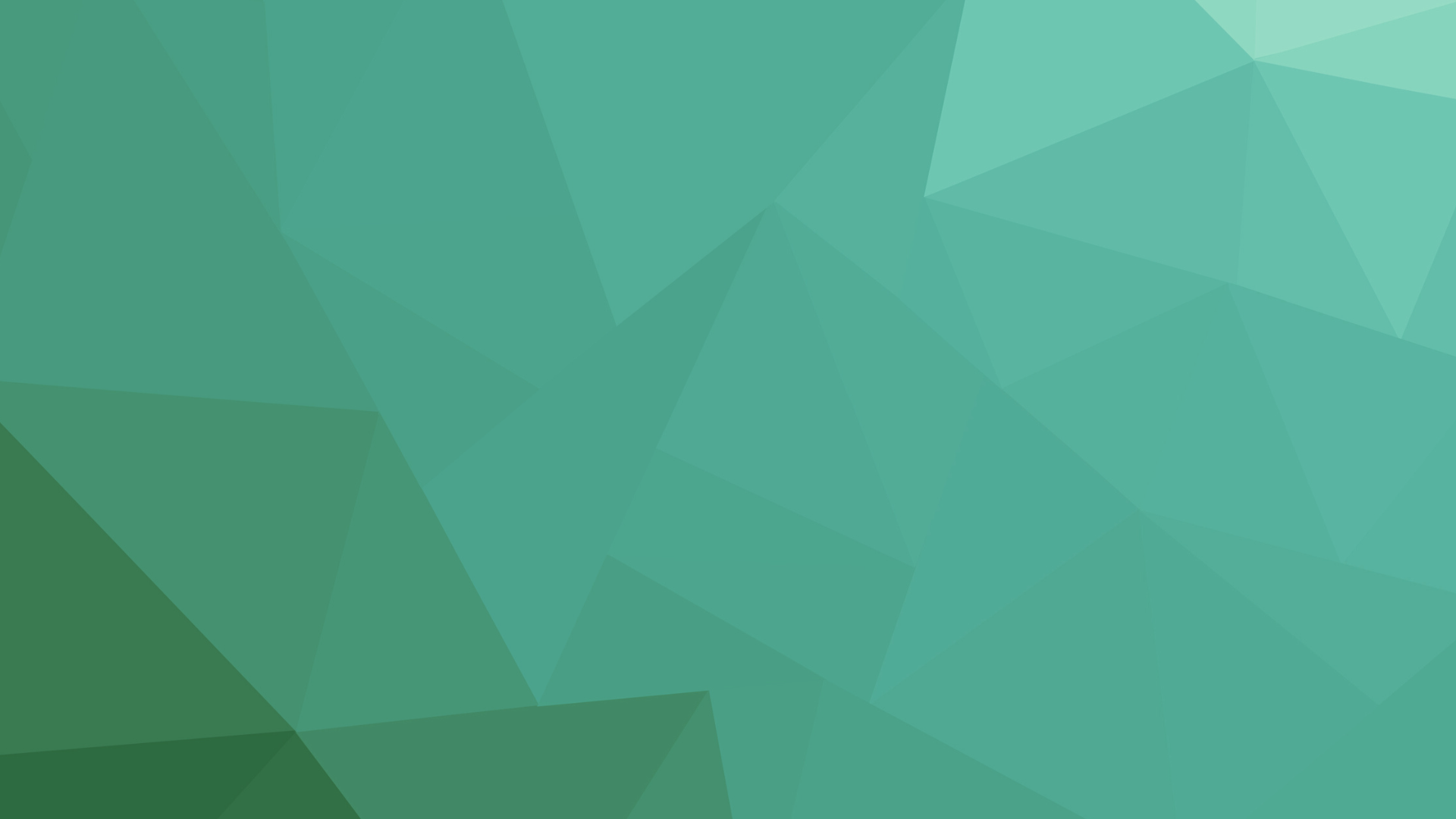 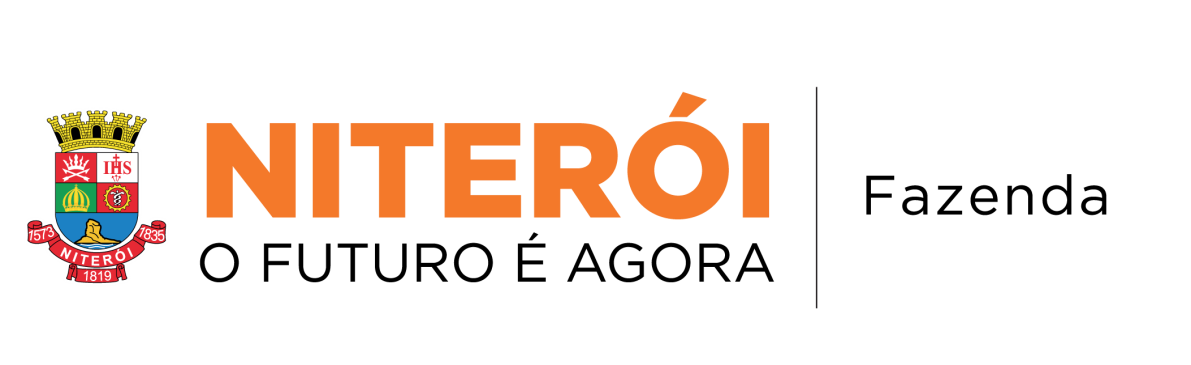 Publicação organizada pela Secretaria Municipal de Fazenda de Niterói – SMF, de periodicidade trimestral. 
Qualquer parte desta publicação pode ser reproduzida, desde que citada a fonte.
Endereço: Palácio Arariboia - Rua da Conceição, 100 – 1º andar - Centro – Niterói – RJ➡️ Nos siga no Instagram: https://www.instagram.com/fazendaniteroi/  ➡️ Curta a página no Facebook: https://www.facebook.com/FazendaNit/  ➡️ Se inscreva no canal: https://www.youtube.com/c/SecretariadaFazendadeNiter%C3%B3i/  ➡️ Siga a Instituição no Linkedin: https://www.linkedin.com/company/secretaria-de-fazenda-de-niter%C3%B3i  ➡️ Faça parte do nosso canal no Telegram:https://t.me/fazendaniteroi
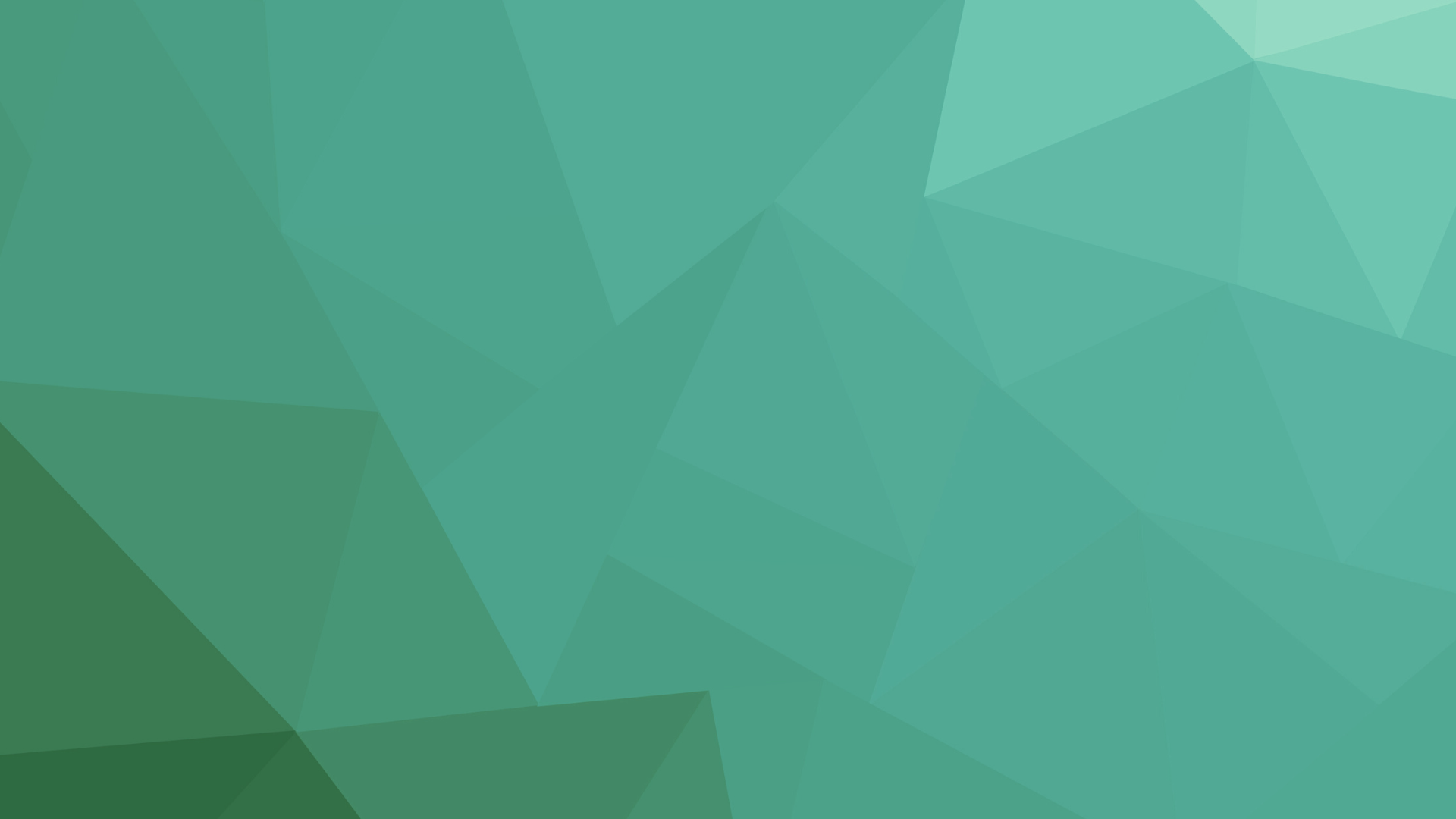 FICHA TÉCNICA
Marília Sorrini Peres Ortiz Secretária Municipal de Fazenda
Heitor Pereira MoreiraSubsecretário de Finanças 
Coordenação
Juan Rodrigues da CostaSubsecretário da Receita Municipal
Lucas José Lopes Paz Diretor do Departamento de Estudos Fiscais
Reginaldo Barreiros de Almeida FilhoAuditor Fiscal da Receita Municipal 

Elaboração
Raffaela Mazzoli R. Fiuza Agente Fazendária